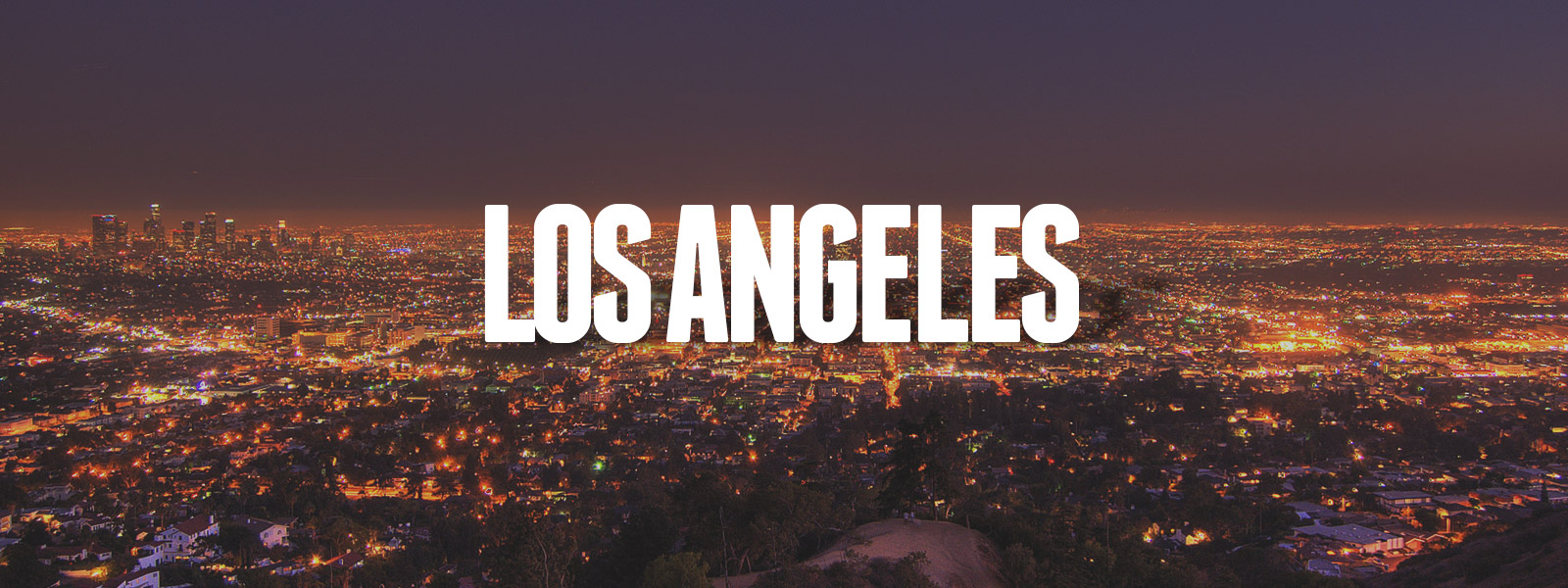 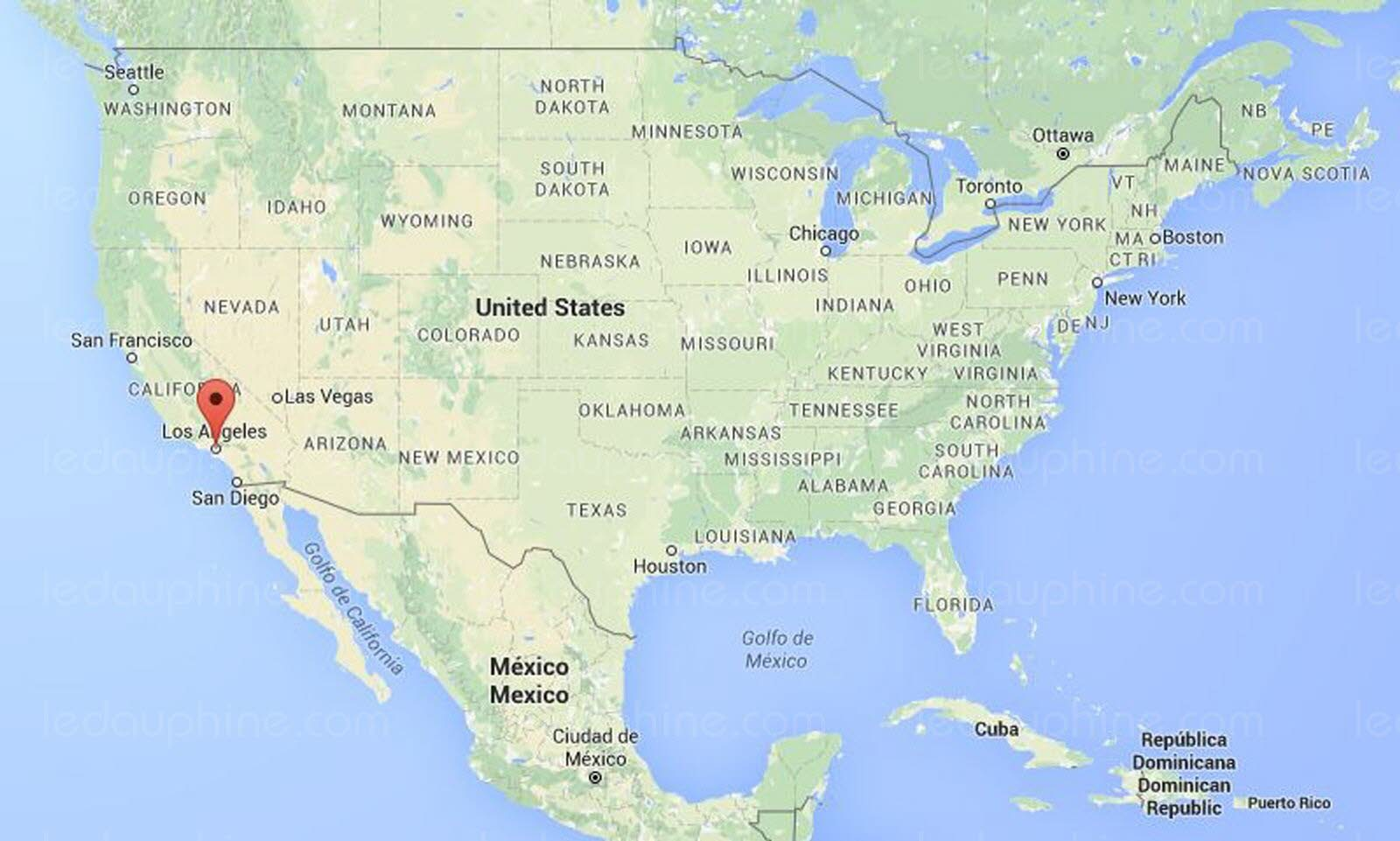 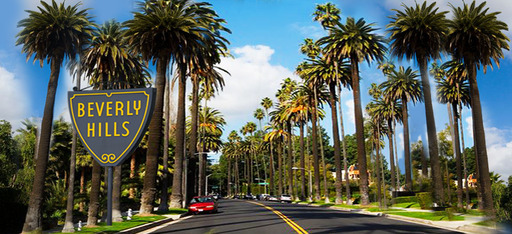 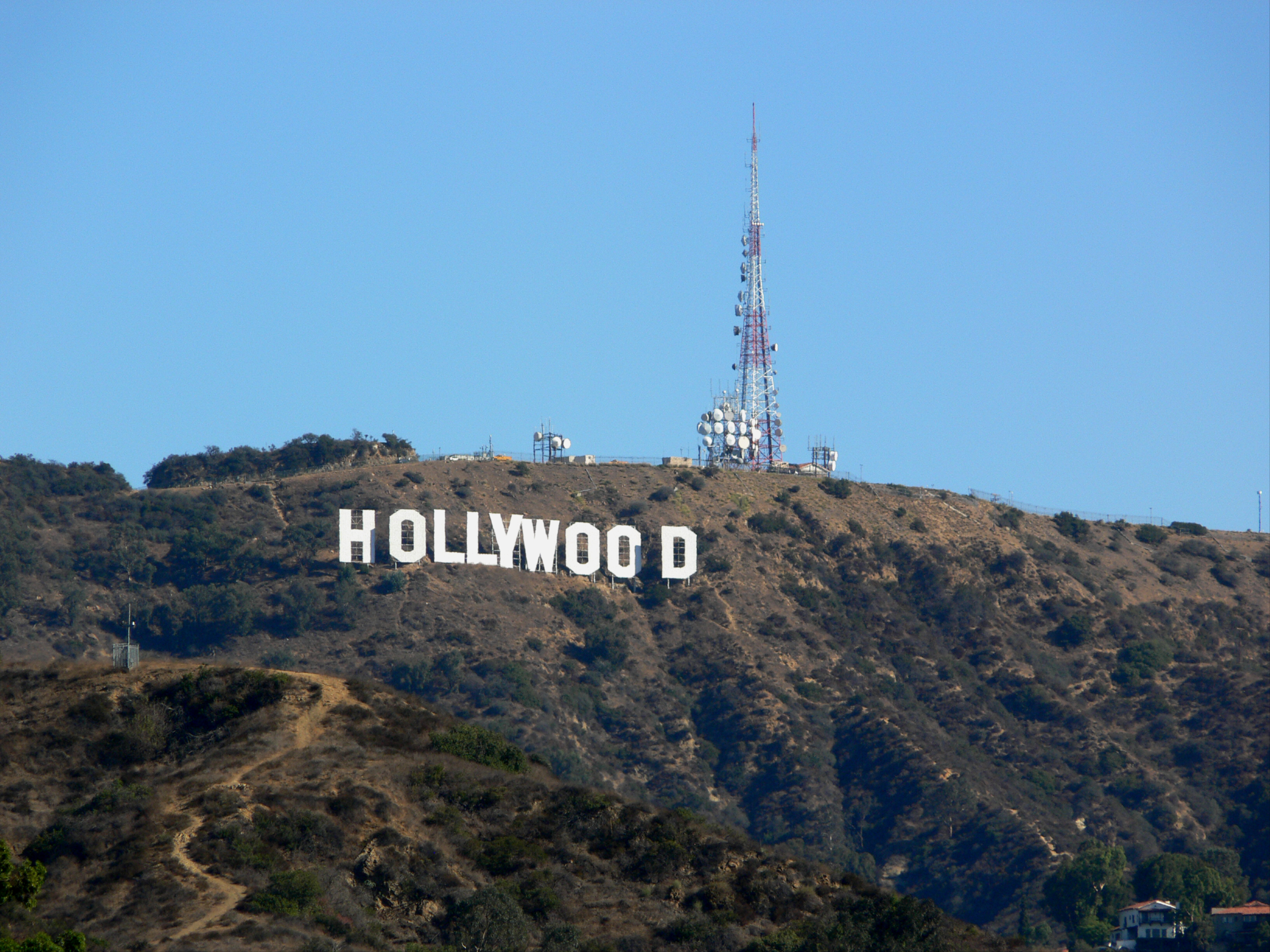 Santa Monica
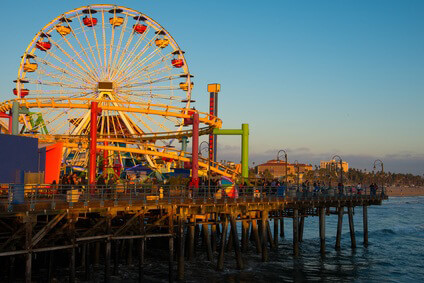 Venice Beach
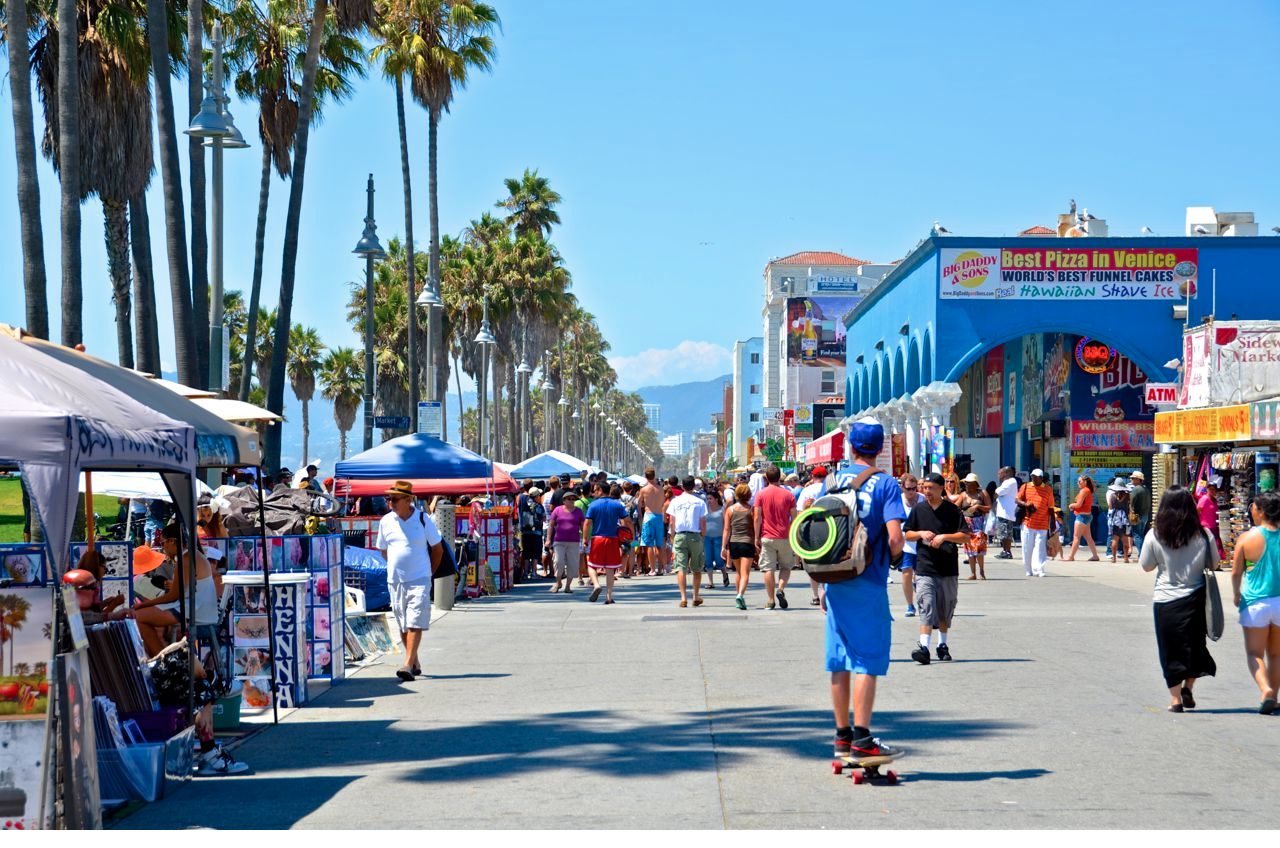 Sunset Boulevard
: Walk of Fame
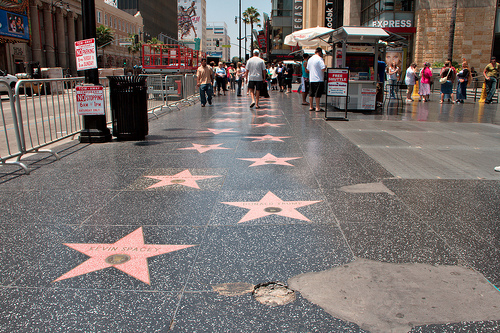 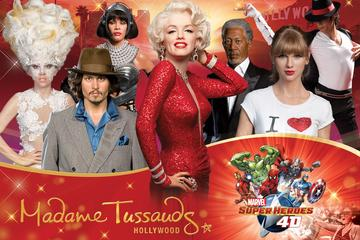 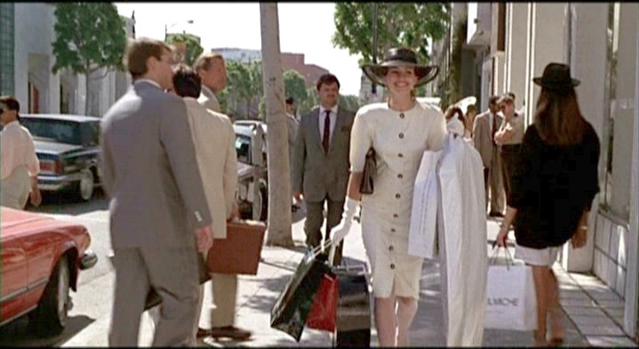 Rodeo Drive
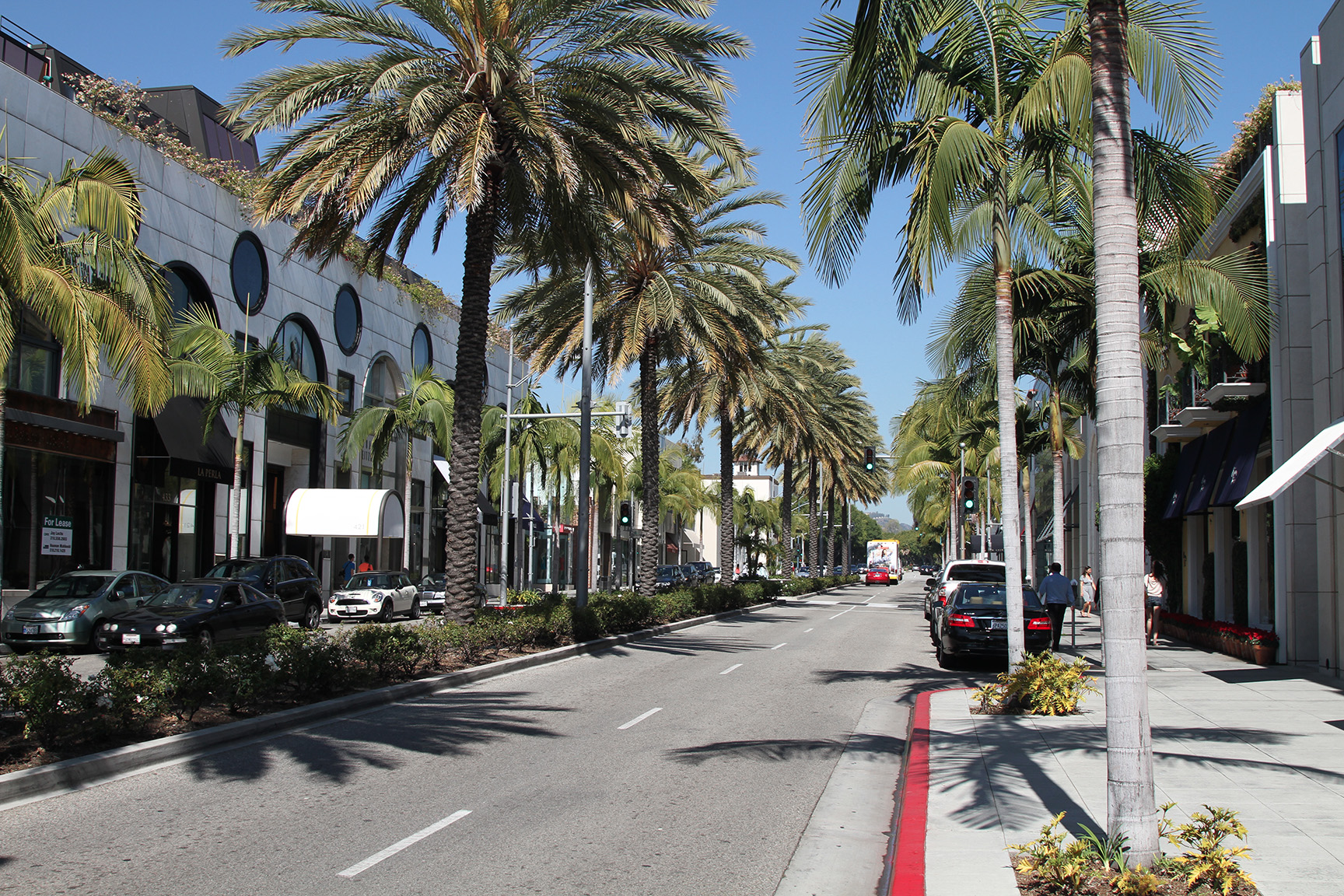 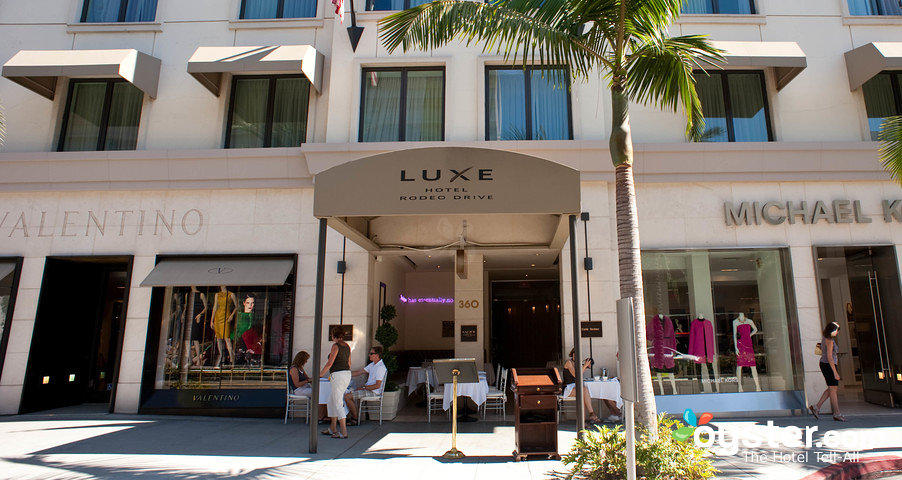 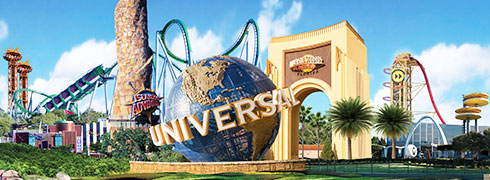 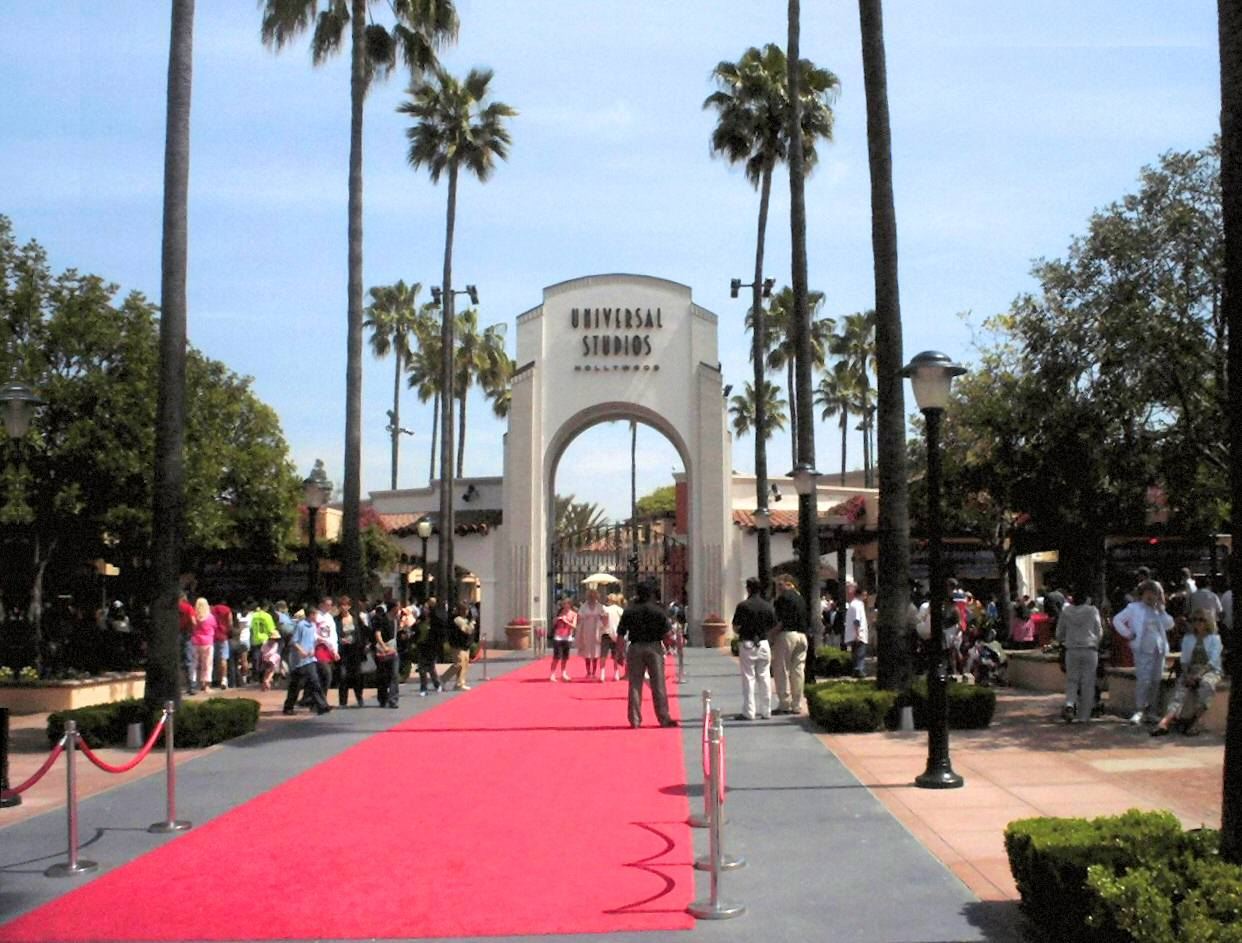 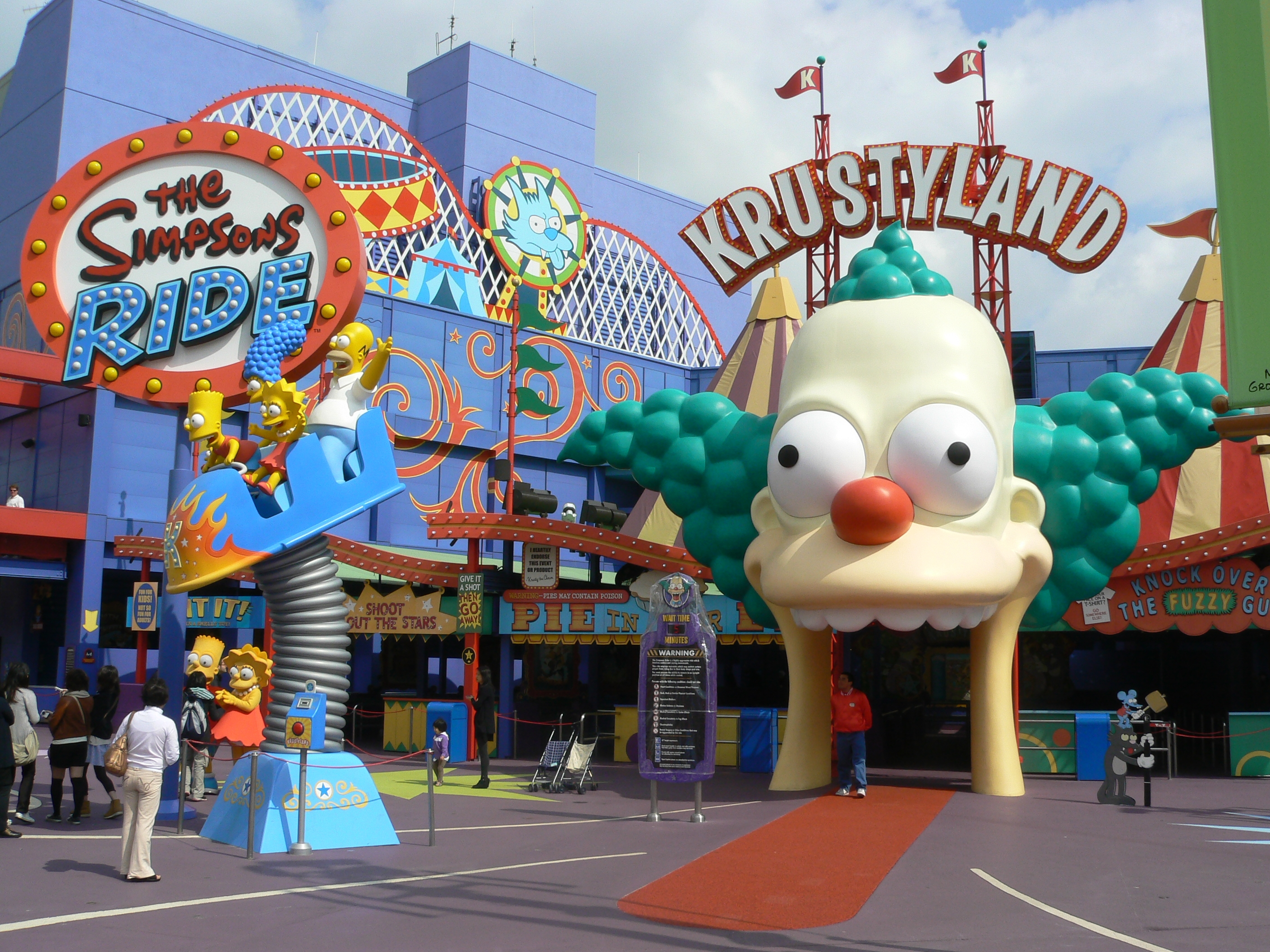 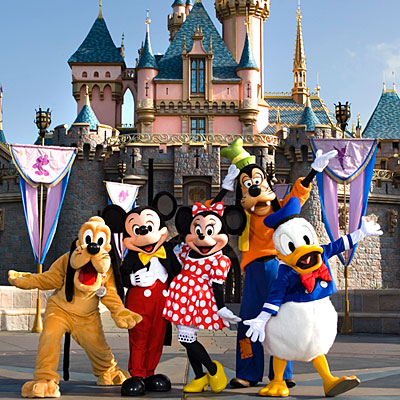